Figure 2. Ascorbic acid concentration–time product (mmol h/l) for each ascorbic acid infusion. The concentration–time ...
Ann Oncol, Volume 19, Issue 11, November 2008, Pages 1969–1974, https://doi.org/10.1093/annonc/mdn377
The content of this slide may be subject to copyright: please see the slide notes for details.
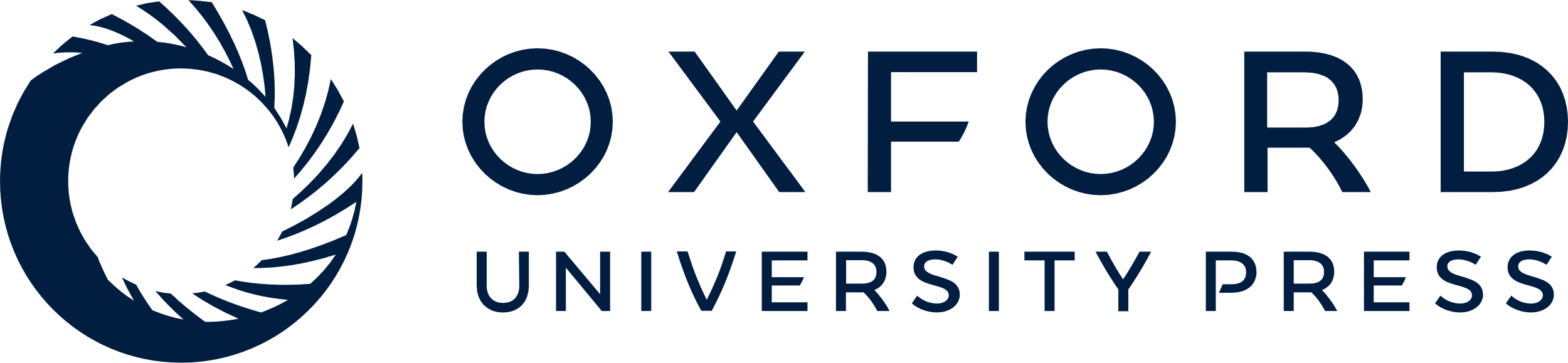 [Speaker Notes: Figure 2. Ascorbic acid concentration–time product (mmol h/l) for each ascorbic acid infusion. The concentration–time product is directly proportional to the dose per kilogram body weight. y = (61.85 ± 4.15) x + 1.35 ± 3.10; r2 = 0.870, P < 0.0001.


Unless provided in the caption above, the following copyright applies to the content of this slide: © The Author 2008. Published by Oxford University Press on behalf of the European Society for Medical Oncology. All rights reserved. For permissions, please email: journals.permissions@oxfordjournals.org]